Mapping Milestones
Lynne Meyer, PhD, MPH
August 24, 2022
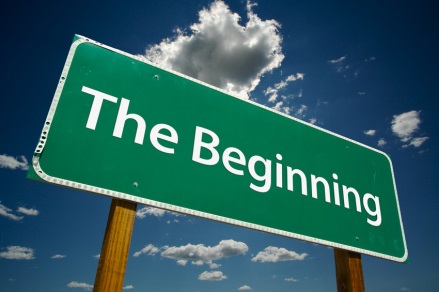 What are MILESTONES?
The definition of expected outcomes
Milestones show developmental progression


Milestones should enable the trainee, program, and the certification board to know an individual’s progression in acquiring competence
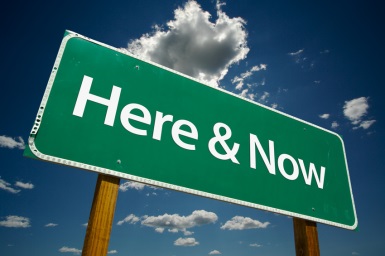 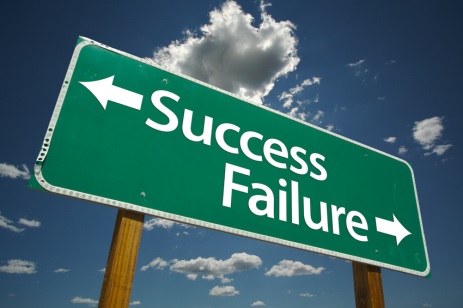 MILESTONES:  Milestones are simply a significant point in development. They can enable the learner and the program to determine individual trajectories of professional development in narrative terms..
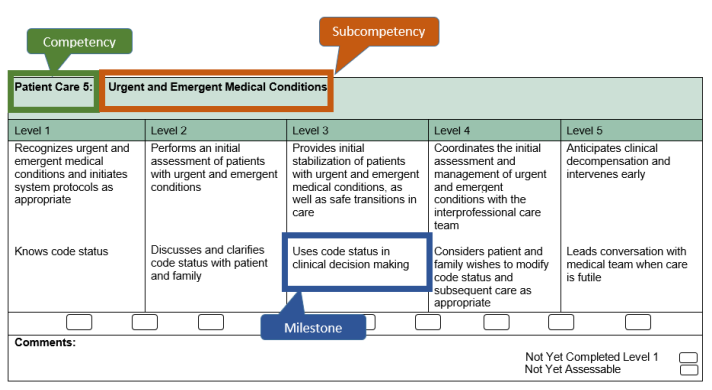 Competency

Sub-Competency

Progression Levels

Milestones
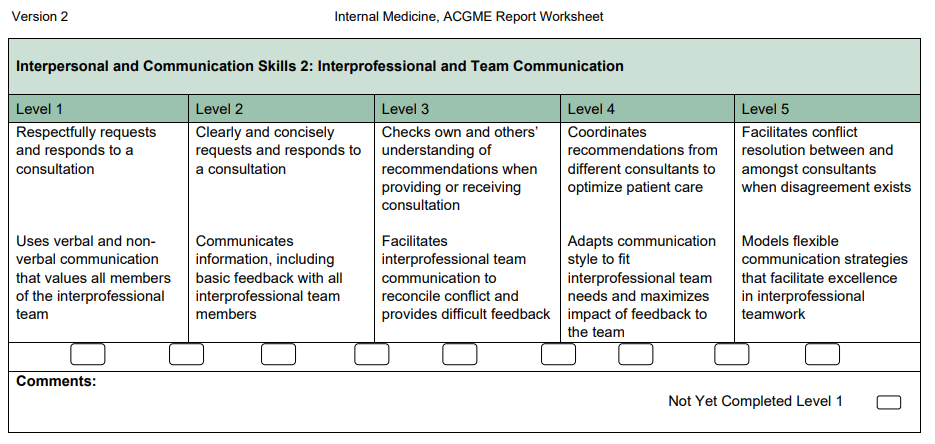 What is the Competency?  
	Interpersonal and Communication Skills
What is the SubCompetency?  
	Interprofessional and Team Communication
What is a milestone? 
	Coordinates recommendations from different consultants to optimize patient care
Milestone Mapping
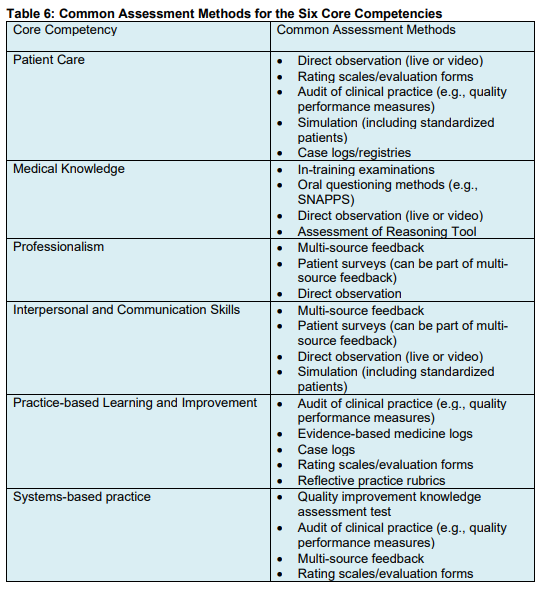 IM Sample:  Grid
Interpersonal and Communication Skills 1: Patient- and Family-Centered Communication
Interpersonal and Communication Skills 2: Interprofessional and Team Communication
Interpersonal and Communication Skills 3: Communication within Health Care Systems
Process
Goals and Objectives (Curriculum) + Evaluation Forms/Methods developed at same time
e.g. QI Curriculum and QI Project Evaluation Form, In-Patient Curriculum and Rotation Evaluation for each PGY level
Curriculum/Goals and Objective & Evaluation Forms/Data Mapped to Milestones Document
E.g. end of rotation evaluation forms and corresponding curriculum to milestones document; In-Training Exam to medical knowledge; case logs to patient care, 
Grid Developed to show what subcompetencies are linked/mapped to what rotations/experiences
Look for areas where there may be gap (are there subcompetencies where data is not available)
Determine how to fill in the gaps
	CIRCLE BACK TO STEP 1 IF NEEDED…….
Milestone Mapping – Who Does What?
The Milestones Guidebook
https://www.acgme.org/globalassets/milestonesguidebook.pdf